Strut Your Stuff Tour
Blandin Broadband Communities
June 2019
Agenda2 hour meeting
Networking, informal discussion and refreshments
Welcome, introductions and check-in by local hosts/attendees
Meeting purpose ~ Bernadine
Community presentation
Blandin response 
The future
Adjourn
Community presentation
Who is involved?
What activities and projects are being implemented? 
What are your teams’ plans or ideas for the future?
Who has been involved?
Insert appropriate photo
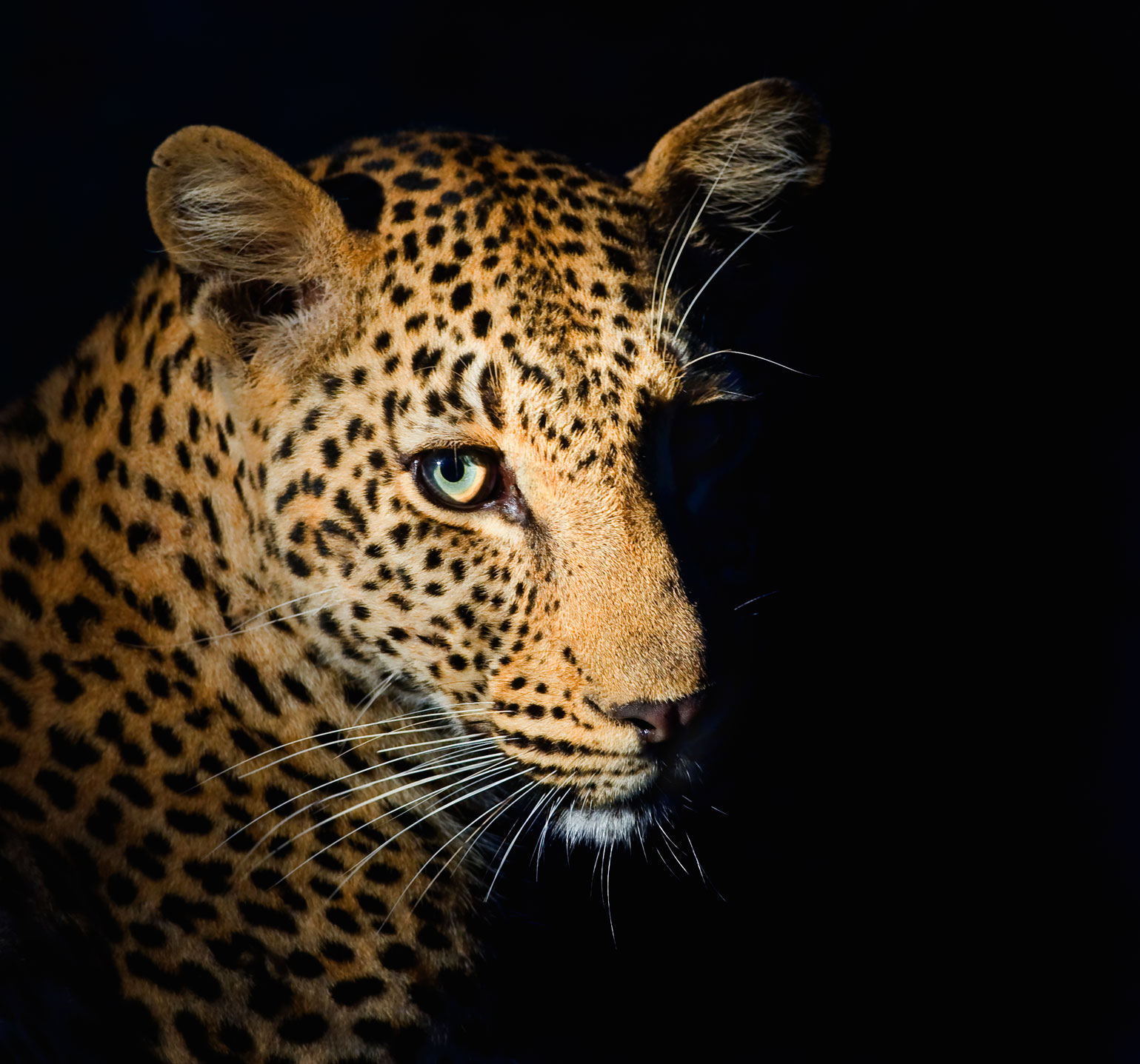 Planning Outcomes
Community goals
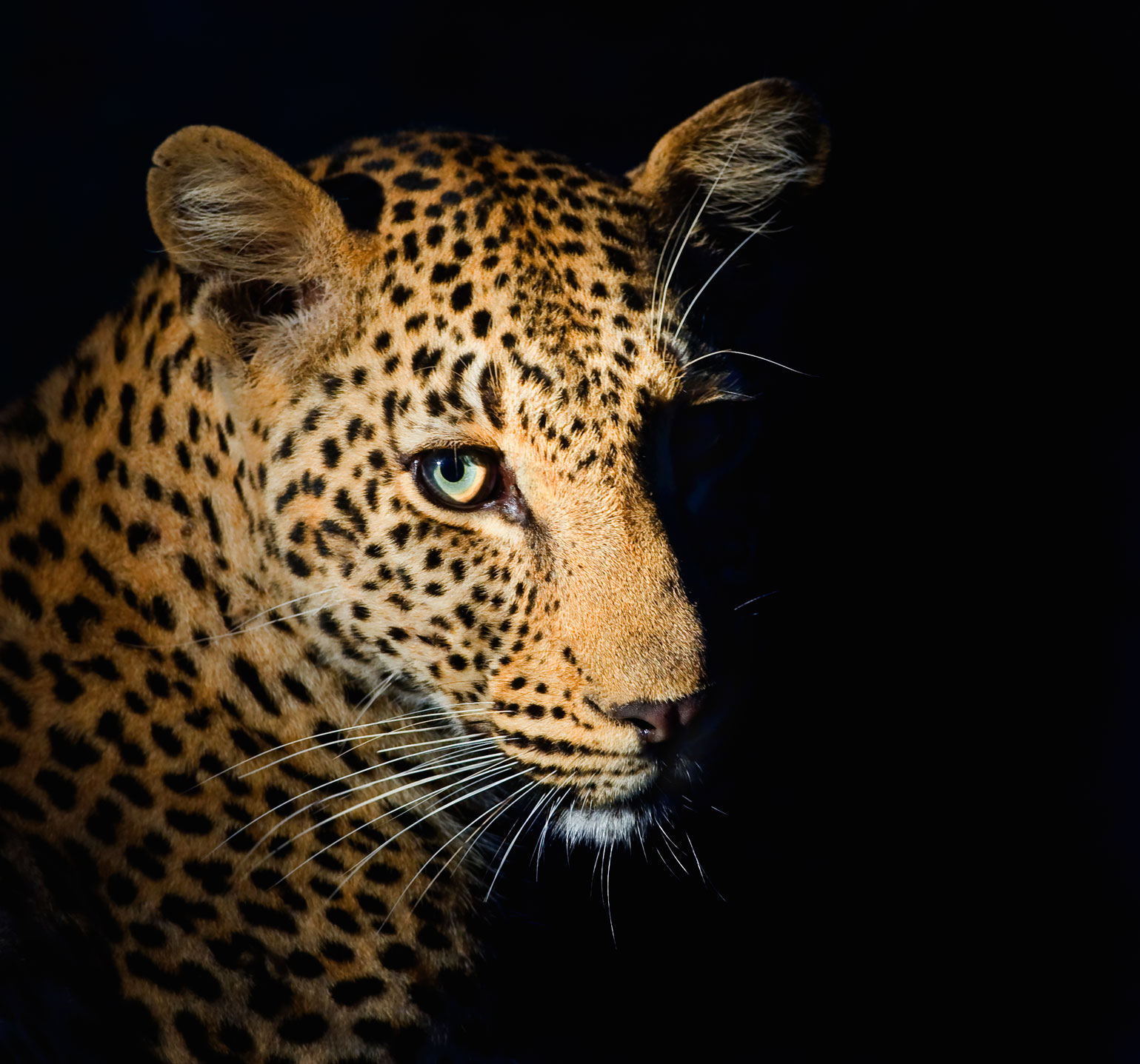 Activity/Project 1Presented by project champions!
Project goals
Progress to-date
What are you most looking forward to?
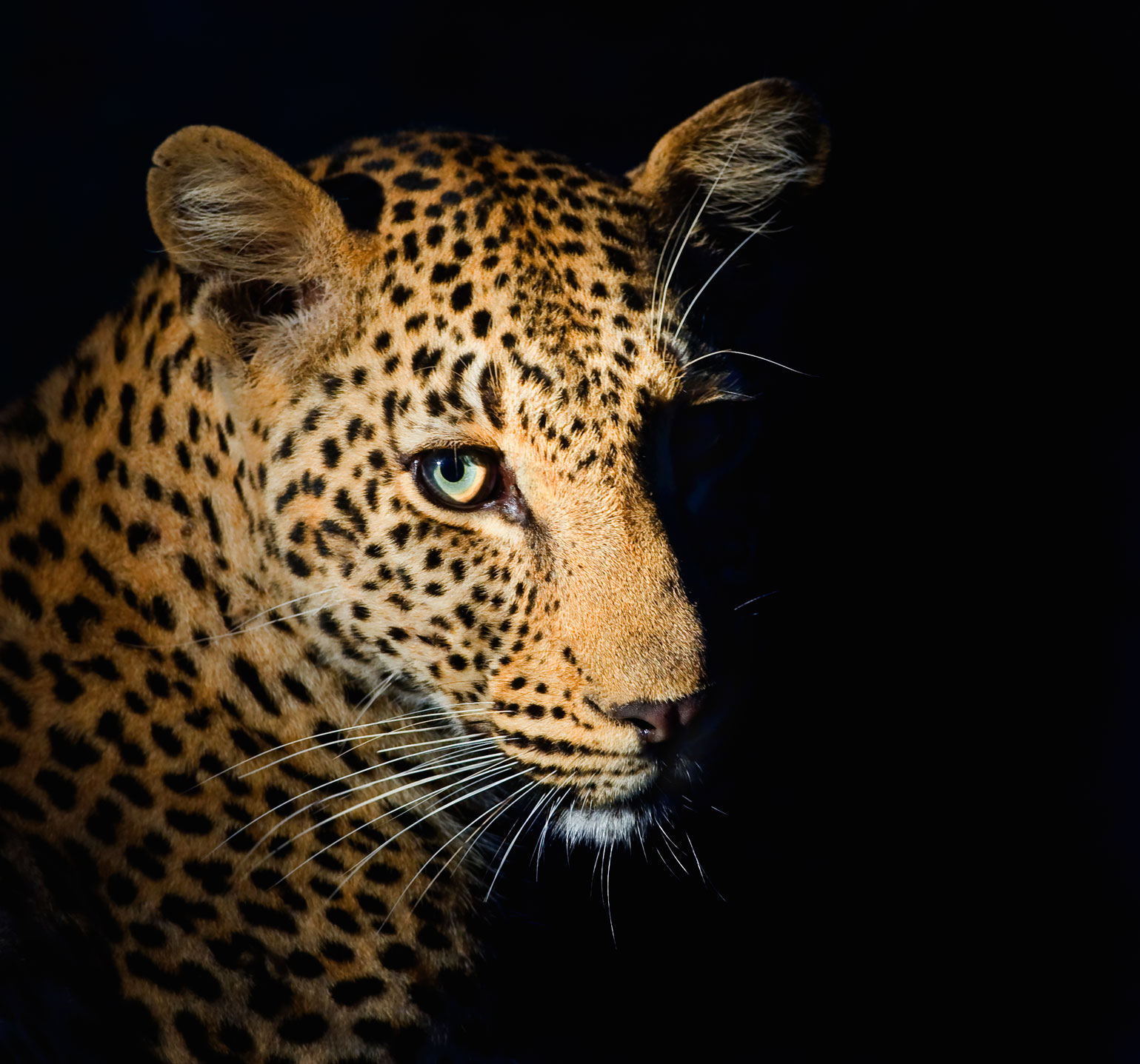 Activity/Project 2 Presented by project champions!
Duplicate this slide as many times as you need to.
Don’t forget PCs for People!
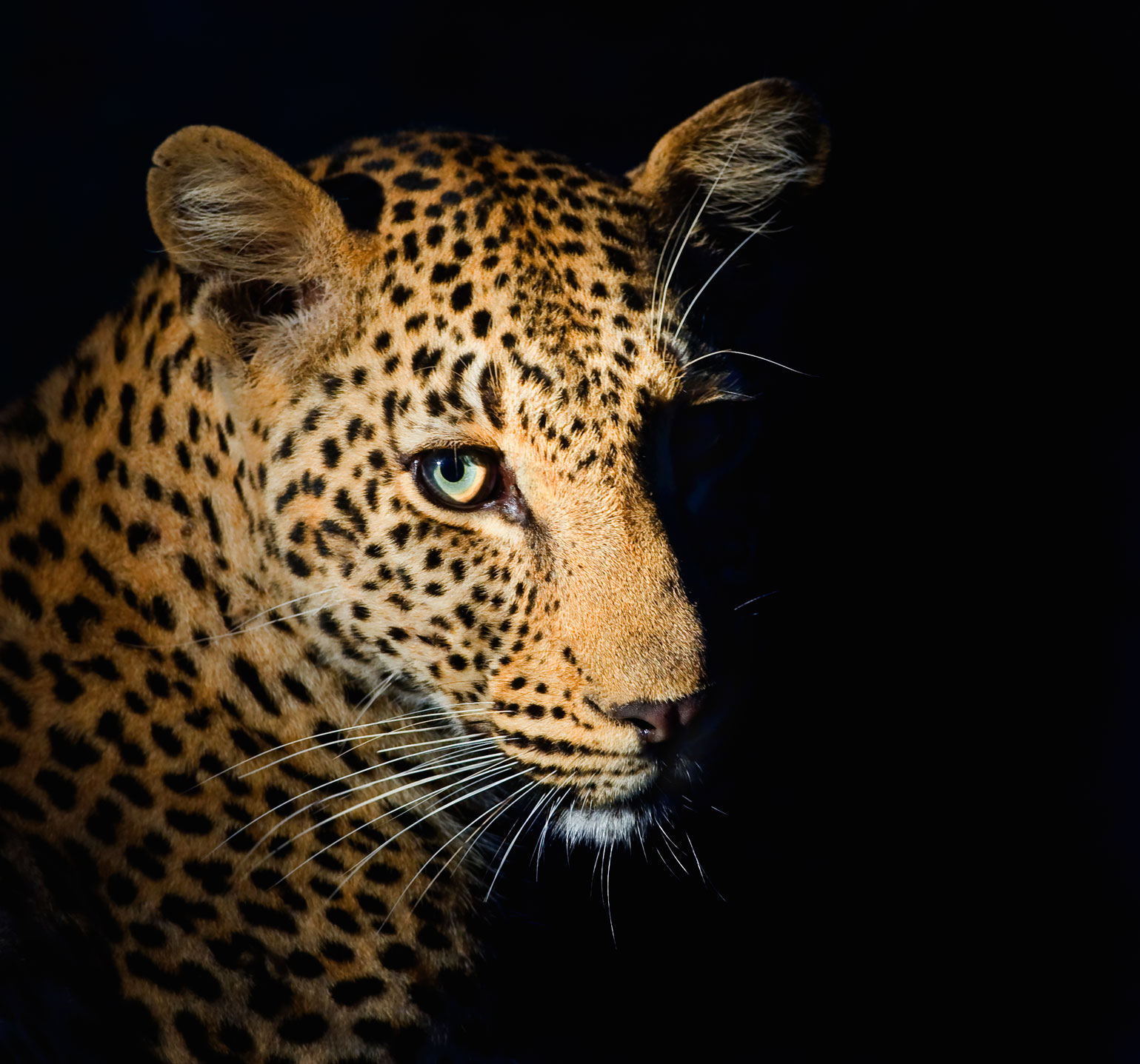 Going forward
What challenges are you facing?
How can the Blandin team be more helpful?
Are you observing any community-wide impacts yet?
Other feedback?
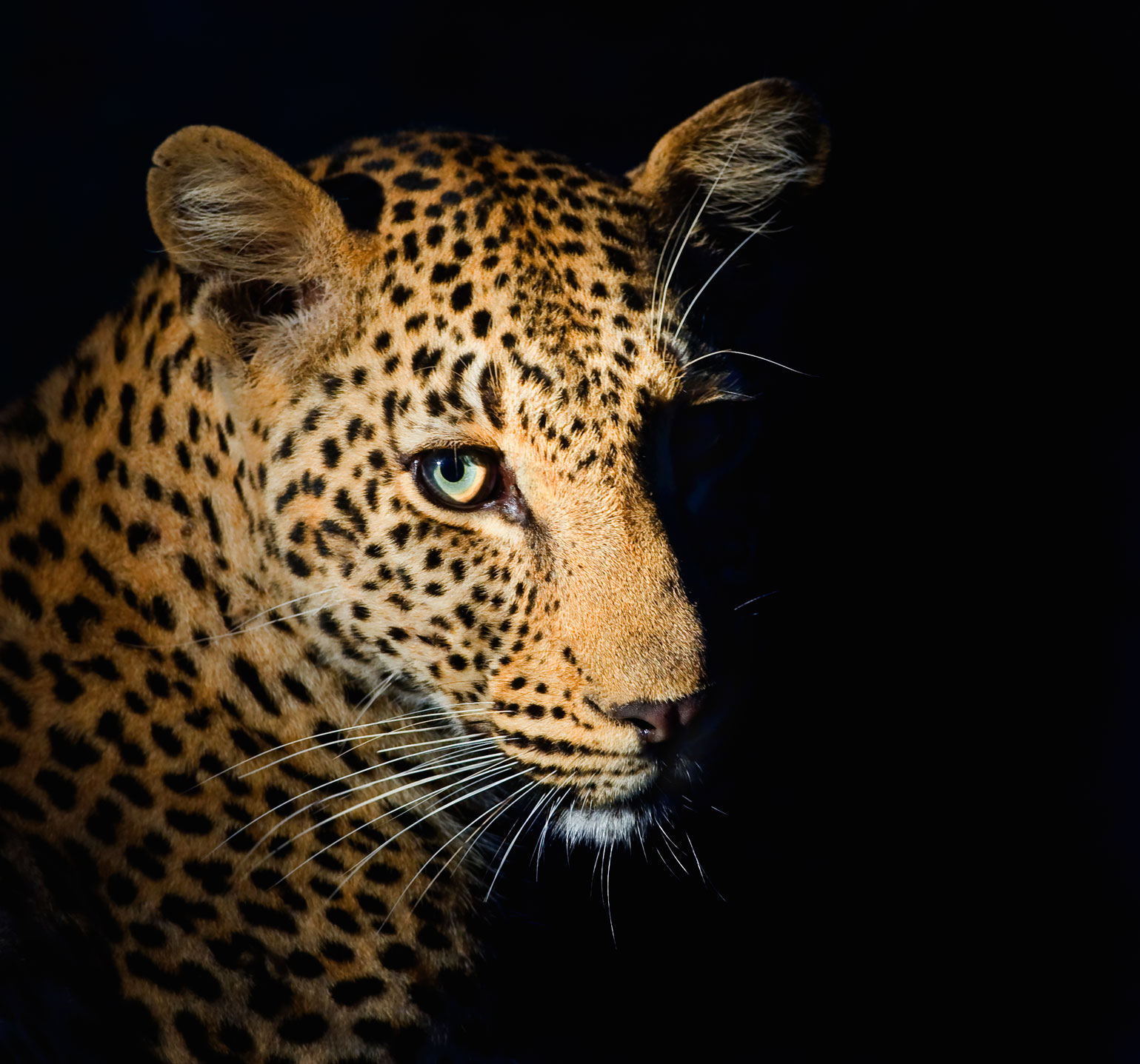